11th Annual IBA Finance & Capital Markets Tax Virtual Conference
The Impact of Base Erosion and Profit Shifting (BEPS) on International Finance

Chair:
Guglielmo Maisto, Maisto e Associati, Milan, Italy

Speakers:
Adam Blakemore, Cadwalader Wickersham & Taft, England
Sylvia Dikmans, HOUTHOFF, Amsterdam, the Netherlands
Mark H Leeds, Mayer Brown, New York, New York, USA
Stefan Mayer, Gleiss Lutz, Frankfurt, Germany
Michael Nordin, Schellenberg Wittmer, Zürich, Switzerland
Rebeca Rodriguez Martínez, Cuatrecasas, Madrid, Spain
1
Introduction and Agenda
Trends in taxation of cross-border interest
Has interest deduction become more difficult in the last two years?
Is interest withholding tax an issue?
Is NID a viable alternative? 
Are cross-border M&A financial structures being revisited?
Has intragroup financing changed?
2
Trends in taxation of cross-border interestA. Has interest deduction become more difficult in the last two years?
3
United States: “Business Interest Expense” Revisited
Interest limitation rewritten in 2018.
Business Interest Expense (“BIE”).
“BIE” deduction limited to business interest income and 30% of adjusted taxable income (ATI).
ATI excludes non-business income & is not reduced by NOLs.
Business interest income or expense excludes:
Loan commitment fees;
Debt issuance costs for issuers;
Partnership guaranteed payments for capital; 
Debt hedge income & expense.
Mutual funds can designate the amount of dividends that are treated as business interest income.
4
United States: Base Erosion and Anti-Abuse Tax Overview
BEAT compares taxpayers’ modified taxable income (MTI) to their ordinary income tax liability (reduced by certain tax credits).
MTI is the taxpayer’s taxable income determined without regard to (i) certain deductible “base erosion payments” and (ii) the “base erosion percentage” of any NOL deduction.
If the taxpayer’s tax liability on MTI (computed at 10% rate) is greater than its ordinary income tax liability, the excess represents an additional tax (BEAT).
12.5% beginning in 2026.
BEAT tax rate is 11% for financial institutions.
13.5% beginning in 2026.
5
United States: Base Erosion Payments
“Base erosion payment” generally means any amount paid or accrued to a related foreign party that generates a deduction or is used to acquire depreciable/amortizable property (including also premiums and reinsurance payments).
Payments that qualify as FDAP income and are subject to 30% WHT in the US are excepted. But if the WHT rate is lower because of a tax treaty, then only a corresponding portion of the payment is excluded from the MTI calculation.
FDAP Income is “fixed, determinable and periodic income” NOT earned by a US permanent establishment and includes interest, royalties and rents.
A significant risk exists that payments by a US sub to a US branch be treated as a base erosion payment, even if the branch picks up the payment as US income.
Payments by one US branch to another could be base erosion payments if they are respected for federal income tax purposes:
Treaty Method vs. Treas. Reg. § 1.882-5 Method (interbranch payments not recognized).
6
Netherlands: EBITDA Limitation and Shareholder Debt Case Law
Adjustment of Earnings Stripping Rules
Net interest deduction limited to 20% of fiscal EBITDA for financial years starting on or after 1 January 2022. 
The threshold of € 1 mio remains. 
Announced measures to contrast the EBITDA fragmentation (to capture the € 1 mio threshold):
Lowering the €1 million threshold; or 
Anti fragmentation SAAR.

Recent Case Law on Shareholder Debt
Interest deduction on shareholder loans increasingly denied using the “fraus legis doctrine”(abuse of law):
Hunkemöller case, Telecom Italia case;
If there is a non-business diversion of funds, there are no predominantly business considerations. 
The recent court decisions have been criticized in the literature:
Limits to the freedom of financing;
The definition of the imprudent diversion of funds is unclear.
7
Germany: Hybrid Mismatch Rules and Trends in Case Law
Hybrid Mismatch Rules
Domestic law implementing ATAD II includes hybrid mismatch rules (effective 2020). 

Trends in Case Law
No debt equity ratio required for an intercompany loan.
But general test required for shareholder loans (confirming case law).
Deduction of interest on intragroup loans limited by arm’s length test (inbound). Non arm’s length interest: 
Not deductible; and
Re-characterized as a hidden dividend distribution, carrying WHT.
Recent case law reviews pricing of cross-border loans: uncertainty (if and when deduction is permitted).
8
Switzerland: New (implicit) GAAR
No general statutory GAAR exists in Switzerland, but extensive case law regarding tax avoidance.
With regards to dividend payments, the Swiss Federal Supreme Court (FSC) has ruled that an implicit GAAR is inherent to any double taxation treaty (DTT) (SFT of 28th November 2005, 2A.239/2005).
In a similar case, withholding tax treaty relief denied lacking the beneficial ownership (BO).
The same regime is also applicable to interest payments.
BO is not met (among other requirements) if there is a forwarding obligation for the received interest/dividend (SFT 5th May 2015, 2C_364/2012 and 2C_377/2012; SFT of 5th May 2015, 2C_895/2012).
In addition, rules limiting interest payments to related parties exist.
9
United Kingdom: Trends followed by UK tax practitioners and recent case law changing the scene
What are the trends followed by UK tax practitioners regarding interest deductions?
The current interest deduction landscape is complicated (GAAR, regime-TAAR, BEPS-derived legislation).
But navigation through the maze is possible.  Some examples:
HMRC guidance extensively used in current deals;
Use of UK securitisation companies (within the Taxation of Securitisation Companies Regulations 2006).  Recent 2020/21 HMRC consultation has, broadly, endorsed the continuing use of these vehicles;
Corporate Interest Restrictions rules – focus on exemptions (e.g. qualifying infrastructure exemption);
Proposed Qualifying Asset Holding Company regime, focused on investment funds and the institutional investment sector, operational from April 2022.

Is recent UK case law changing the scene for interest deductions?
Legislation relating to interest deductibility has recently been considered by the UK’s courts:
Kwik Fit Group Ltd (2021) – were loan interest deductions wholly attributable to an unallowable purpose?
BlackRock HoldCo 5 LLC v HMRC (2020) – balancing vs tax purposes behind;
Oxford Instruments (2019) - evidential issues and directors’ intentions on entering into a loan.
10
Spain: Hybrid Mismatch Rules
Hybrid Mismatch Rules
Domestic law implementing ATAD II.
Effective: tax periods that started from January 1st, 2020, and that have not ended on March 11th, 2021.
General purpose of the implementation:
Double Deductions;
Deductions with No Inclusions.
Scope of related parties refers to 25%.
Hybrid mismatch: financial instrument. Inclusion within a reasonable period of time: the deductibility is denied until the inclusion is verified (payee’s tax period that starts within 12 months of the end of the payer’s tax period).
Import mismatch from financial instruments. Burden of proof? How this would be tackled during tax audits?
Hybrid
Non-hybrid
Spain
11
Trends in taxation of cross-border interestB. Is Withholding Tax an Issue?
12
United States: Portfolio Interest Exception Proposed To Be Narrowed
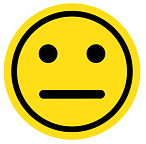 Interest paid to a non-US person generally is subject to a 30% WHT (save treaty reduction).
Portfolio interest, however can be paid to a non-US person free from WHT.
Portfolio interest excludes interest paid to a 10% shareholder (determined solely by voting power).
Build Back Better Act (BBBA) would expand 10% shareholders to include persons owning 10% or more of the value of the debtor.
Rule change would grandfather debt issued prior to passage of legislation.
13
Netherlands: New Law on Withholding Tax on Interest and Royalties
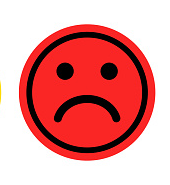 Withholding Tax Act 2021
Withholding tax on interest and royalty (“IR”) payments made to affiliated entities if:
Recipients located in low-tax jurisdiction; or
Benefits are (effectively) allocated to a low-tax jurisdiction; or
Benefits are routed  through an intermediary to low-tax jurisdiction; or
Entity receiving the IR is not beneficial owner under the tax rules of the state of residence, not being a low-tax jurisdiction, as that state considers entity owned by recipient of IR as beneficiary of the benefits; or
Entity entitled to IR is not treated as beneficiary of IR under the tax rules of the country of incorporation, which is not a low-tax jurisdiction, because it is not resident there under the tax rules of that state while the entity entitled to the benefits is not resident of another State according to the tax rules of that other State.
Rate and method of taxation:
The withholding tax rate is equal to the highest corporate tax rate (25.8%); and
The tax is levied by payor (withholding agent).
Tax treaties may limit actual taxation.
14
Germany: Very Limited Scope of Cases but Newly Introduced SAAR
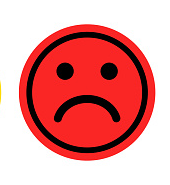 In principle, no withholding tax will be imposed on interest payable to a lender (whether domestic or foreign).

Inbound intercompany loan granted to a German borrower subject to WHT if requalified as hidden dividend distribution and borrower severally liable for failure to apply withholding.

Apart from this, interest may only attract withholding taxes in specific cases:
Profit participation loans;
Certain types of convertible debt;
Specific order issued by German tax authorities to borrower in case of German source interest income (e.g. for loans secured by German situs real estate).

As of 1 January 2022, withholding taxes (15.8%) may also be applied to interest payable to a lender resident in a non-cooperative jurisdiction (based on the German Anti-Tax Havens Act).
15
Switzerland: Withholding Tax Reform
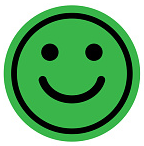 Abolishment of withholding tax on interest income from domestic sources (excluding interest income on bank deposits of natural persons domiciled in Switzerland).
The reform would abolish the existing rather complicated “10/20 Non-Bank Rules”.
Simplification of the notification process for a refund of withholding taxes on dividends (decrease of the necessary equity stake from 20% to 10%).
Parliament passed the Reform in December 2021; it is still subject to a facultative referendum and as other amendments (on ordinance level) are necessary it will probably not enter into force before 2023/24.
16
United Kingdom: Is interest Withholding Tax an issue in 2022?
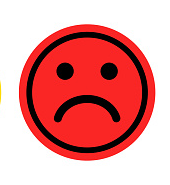 Current legislative position largely is unchanged.  But some important practical developments in 2021 and 2022.

Beneficial ownership, and approach of HMRC – increasing focus of HMRC in 2021 & 2022 on the conditions required for the granting of HMRC “double tax treaty passports”.  As a result, renewed attention for the structuring of financing vehicles in order to comply with HMRC’s interpretation of Indofood International Finance (2006).

Renewed focus in 2022 on UK’s exemptions from withholding tax for intermediating finance companies (i.e. Irish DACs).  
Quoted Eurobonds and securities admitted for trading on any multilateral trading facility;
Discounts in place of interest;
Exemption for interest on privately placed debt (Qualifying Private Placement Regulations); and
New exemption relating to interest paid on securities held by Qualifying Asset Holding Company investors (April 2022 onwards).

Principal Purpose Test: UK adoption and practical consequences in 2022.
17
Spain: How Borrowers should deal with WHT audits?
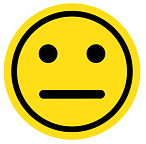 Beneficial ownership: increasing focus of the Spanish Tax Administration. 
Domestic EU/EEA exemption/Tax Treaties.
Liability of the withholding agent:
Position of borrowers under financing agreements;
Position to be taken under tax audits. 
Developments:
Resolution of the Central Economic Administrative Court. October 2019;
Judgments of the Spanish Court of Appeal (“Audiencia Nacional”);
Specific procedure for the application of the Spanish anti-abuse provisions. Precedent. 
Other exemptions?
Debt instruments that fall within the scope of Law 10/2014;
Listed on Regulated Markets, MTF u other organized markets;
Exemption for non-resident investors that do not obtain income through a permanent establishment in Spain. Applicable also to tax haven investors.
18
Trends in taxation of cross-border interestC. Is NID a viable alternative?
19
Notional Interest Deduction Regimes
Allowance for Corporate Equity (ACE) in Italy
Notional interest deduction rate (currently 1.3%).
2021 Covid-19 law: super-ACE with a notional interest of 15%.

Allowance for growth and investment (“AGI”) – Article 11 of EU Proposal for Council Directive of 25 October 2016
AGI euro area 10-year government benchmark bond with a 2% floor applied to a “movable” AGI equity base (equity increase/decrease of the last ten years taking into account certain anti-abuse adjustments).

Debt Equity Bias Reduction Allowance (“DEBRA”) – EU Commission Communication Business Taxation for the 21st Century
Introduction of an allowance for equity-financed new investment, to mitigate debt bias.
Public consultation ended on 7 October 2021 and Commission adoption planned for first quarter 2022.
20
Trends in taxation of cross-border interestD. Are cross-border M&A financial structures been revisited?
21
Switzerland: Debt Pushdown – Overview (1/3)
In  a typical acquisition structure, interest payment by AcquiCo are not tax deductible vs operational income of Target.
A merger of AcquiCo and Target solving the tax leakage would be qualified as tax avoidance and hence not be tax effective for 5 years.
Exception if AcquiCo and Target are operating companies and economic reasons can be presented for the merger.
Other structures may solve such tax leackage (eq. asset push-up or cascade purchase).
Merger?
AcquiCo
Debt
Interest
Dividend
Target
Income
22
Switzerland: Debt Pushdown – Overview (2/3)
Transfer of income-generating operating assets (as e.g. IP rights) or of business operations (e.g. functions as Marketing or R&D)  to AcquiCo in the form of a tax neutral intragroup transfer.
Interest payments can thereafter be set off by income generated from the asset or business operations.
After 5 years the companies can be merged.
To be confirmed by tax ruling.
AcquiCo
Debt
Interest
Dividend
Target
Income
23
Switzerland: Debt Pushdown – Overview (3/3)
AcquiCo
Targets are acquired in a sequence (AcquiCo acquires Target 1, Target 1 acquires Target 2 and so forth).
As a result a part of the interest can be set off against operational income. 
To be confirmed by tax ruling.
Debt
Interest
Dividend
Target 1
Income
Debt
Interest
Dividend
Target 2
Income
Debt
Interest
Dividend
Target 3
Income
24
Trends in taxation of cross-border interestE. Intragroup Financing
25
Germany: Pricing of Intragroup Loans (1/2)
Since the beginning of 2019, the German Federal Fiscal Court has issued several rulings on the question of how to determine the arm’s length interest rate for intercompany loans.
While the first rulings have initially increased significantly the uncertainty in the German market the German Federal Fiscal Court has lately issued a ruling that can be seen as a turning point giving more clarity on the treatment of intercompany loans (BFH, decision from 18 May 2021, I R 4/17). The position of the German tax authorities is yet unclear.
 As of now, the following summary guidelines can be given:
The primary source for determining the right pricing is the comparable price method;
There is no general argument that the credit rating of the borrower is by default improved by the backing of the group to which the borrower belongs (Konzernrückhalt). Exceptions may apply, e.g. if the borrower has a particular importance for the group and it is therefore expected that the group will support the borrower in operating its business in the medium term / long term;
The credit rating is thus, in principle, determined based on a stand-alone assessment of the borrower;
It is not per se required for an intercompany loan to be secured. If it is not secured the interest rate has to be increased to reflect the risk the lender is taking by granting the loan;
The benchmark for unsecured loans would thus be comparable loans that may be extended by debt funds or expected interest rates for unsecured bonds.
26
Germany: Pricing of Intragroup Loans (2/2)
The following caveats have to be made:
The latest decision of the German Federal Fiscal Court improving the position of taxpayers has not yet been published by the German tax authorities which indicates that they are not yet prepared to follow the new line of arguments;
In case a group company that grants the loan to the borrower has demonstrably refinanced such loan in the market it is an open question whether the comparable price method necessarily takes precedent over the cost-plus method (note that there may be cases where it is in the interest of the lender and the borrower to tie the cost of the intercompany loan to the refinancing costs);
In case of a group finance company the German tax authorities, based on guidance issued on 14 July 2021, take the position that the pricing is to be determined based on the cost plus method if it does not take the economic risk of the financing, and the margin can only reflect a risk free return.
27
Netherlands: Law Denying Downward TP Adjustments
Law to counteract mismatches in the application of the arm's length principle
Purpose is to eliminate transfer pricing differences as a result of different application of arm’s length principle in cross-border cases.
Limitation of downward adjustment of taxable profit to the extent corresponding upward adjustment is not, or for a lower amount, included in the taxable base of the foreign related entity.
No informal capital contribution / deemed dividend for this amount
The law also addresses transfer pricing differences on transfer of assets, including debts, between affiliated entities.
Avoiding double taxation.
Downward adjustment allowed, if:
In an earlier or later year an upward corresponding adjustment is included in the profit tax base of the other company involved in the associated transaction; or
If the taxpayer has entered into transaction with a hybrid related entity and the taxpayer proves that a corresponding upward adjustment is included in the tax base of the participants in that hybrid entity.
28